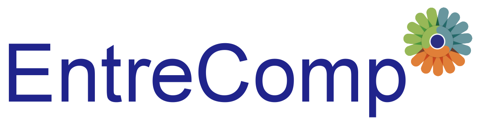 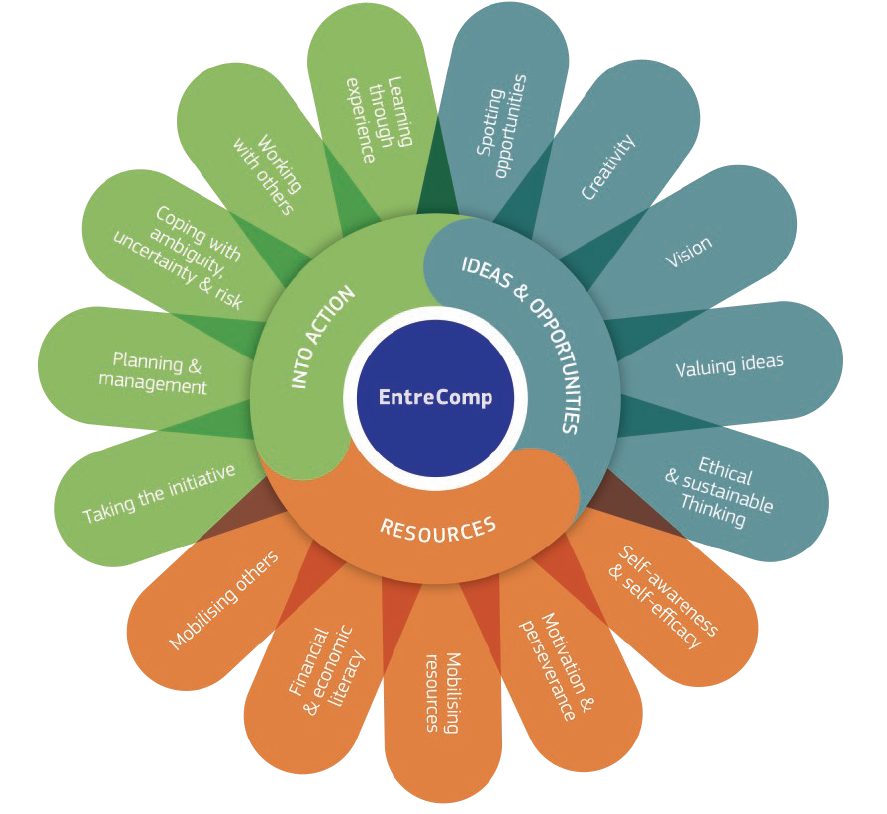 3.3 Umgang mit Unsicherheit, Mehrdeutigkeit und Risiko 

3.3.A Einführung und Grundlagen
Dieses Projekt wurde mit Unterstützung der Europäischen Kommission finanziert. Dieses Dokument und sein Inhalt spiegeln ausschließlich die Ansichten der Autoren wider, und die Kommission kann nicht für die Verwendung der darin enthaltenen Informationen verantwortlich gemacht werden
Legal description – Creative Commons licensing: The materials published on the EntreComp project website are classified as Open Educational Resources' (OER) and can be freely (without permission of their creators): downloaded, used, reused, copied, adapted, and shared by users, with information about the source of their origin.
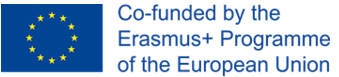 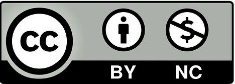 Was verstehen wir unter: Risiko?
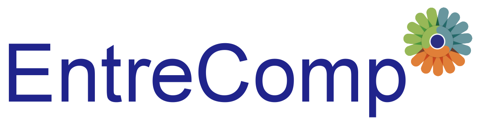 Ungewissheit, Mehrdeutigkeit und Risiko in der Wirtschaft sind die grundlegenden Grenzen oder Herausforderungen für die Entwicklung eines jeden Unternehmens oder Betriebes. Die Fähigkeit, damit umzugehen, ist entscheidend für die Geschäftsentwicklung, die Steigerung der Gewinne und in vielen Fällen auch für das Überleben auf dem Markt.

In der Phase der Unternehmensgründung wird eine SWOT-Analyse (Stärken und Schwächen, Chancen und Risiken) erstellt. Wenn das Unternehmen erst einmal läuft, ist der Umgang mit Inkompetenz, Mehrdeutigkeit und Risiko ein wichtiger Teil des Managements.
Dieses Projekt wurde mit Unterstützung der Europäischen Kommission finanziert. Dieses Dokument und sein Inhalt spiegeln ausschließlich die Ansichten der Autoren wider, und die Kommission kann nicht für die Verwendung der darin enthaltenen Informationen verantwortlich gemacht werden
Legal description – Creative Commons licensing: The materials published on the EntreComp project website are classified as Open Educational Resources' (OER) and can be freely (without permission of their creators): downloaded, used, reused, copied, adapted, and shared by users, with information about the source of their origin.
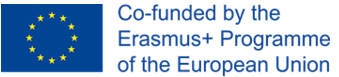 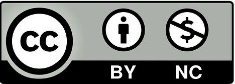 Suche nach Definitionen
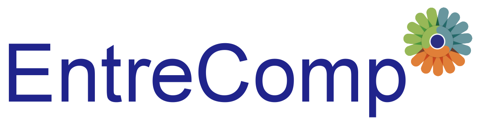 Ungewissheit (in der Wirtschaft) ist eine Situation, in der die Wahrscheinlichkeitsverteilung unbekannt ist (d. h. etwas, das auf mehr als eine Weise verstanden werden kann oder mehr als ein Ergebnis haben kann)

Risiko bezieht sich auf die Wahrscheinlichkeit                                                           oder Bedrohung eines Verlusts, einer Haftung,                                                              einer Verletzung, eines Schadens oder eines anderen negativen Ereignisses, das sich aus externen oder internen Schwachstellen ergibt und durch vorbeugende Maßnahmen verhindert oder vermieden werden kann
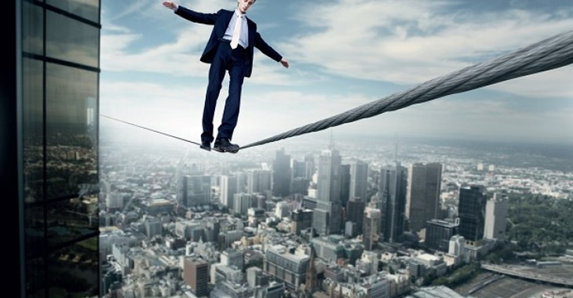 Dieses Projekt wurde mit Unterstützung der Europäischen Kommission finanziert. Dieses Dokument und sein Inhalt spiegeln ausschließlich die Ansichten der Autoren wider, und die Kommission kann nicht für die Verwendung der darin enthaltenen Informationen verantwortlich gemacht werden
Legal description – Creative Commons licensing: The materials published on the EntreComp project website are classified as Open Educational Resources' (OER) and can be freely (without permission of their creators): downloaded, used, reused, copied, adapted, and shared by users, with information about the source of their origin.
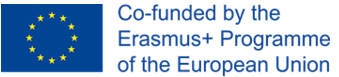 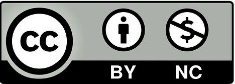 Resumee
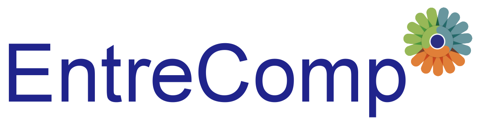 Um ein vollständiges Bild von Unsicherheit und Mehrdeutigkeit zu erhalten, können wir einen Vergleich mit dem Begriff der Gewissheit anstellen:
Quelle: eigene Studie
Dieses Projekt wurde mit Unterstützung der Europäischen Kommission finanziert. Dieses Dokument und sein Inhalt spiegeln ausschließlich die Ansichten der Autoren wider, und die Kommission kann nicht für die Verwendung der darin enthaltenen Informationen verantwortlich gemacht werden
Legal description – Creative Commons licensing: The materials published on the EntreComp project website are classified as Open Educational Resources' (OER) and can be freely (without permission of their creators): downloaded, used, reused, copied, adapted, and shared by users, with information about the source of their origin.
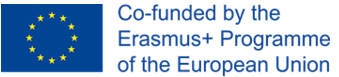 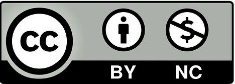 Hindernisse im Geschäftsleben I
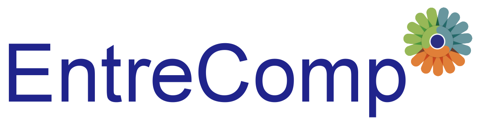 Quelle: eigene Studie
Dieses Projekt wurde mit Unterstützung der Europäischen Kommission finanziert. Dieses Dokument und sein Inhalt spiegeln ausschließlich die Ansichten der Autoren wider, und die Kommission kann nicht für die Verwendung der darin enthaltenen Informationen verantwortlich gemacht werden
Legal description – Creative Commons licensing: The materials published on the EntreComp project website are classified as Open Educational Resources' (OER) and can be freely (without permission of their creators): downloaded, used, reused, copied, adapted, and shared by users, with information about the source of their origin.
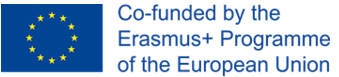 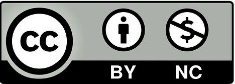 Hindernisse im Geschäftsleben II
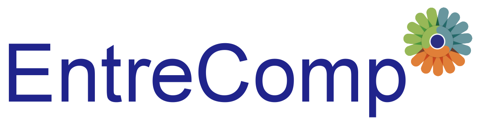 Quelle: eigene Studie
Dieses Projekt wurde mit Unterstützung der Europäischen Kommission finanziert. Dieses Dokument und sein Inhalt spiegeln ausschließlich die Ansichten der Autoren wider, und die Kommission kann nicht für die Verwendung der darin enthaltenen Informationen verantwortlich gemacht werden
Legal description – Creative Commons licensing: The materials published on the EntreComp project website are classified as Open Educational Resources' (OER) and can be freely (without permission of their creators): downloaded, used, reused, copied, adapted, and shared by users, with information about the source of their origin.
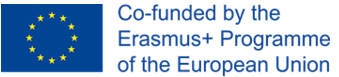 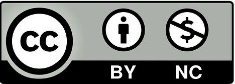 Hindernisse im Geschäftsleben III
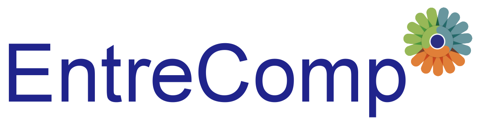 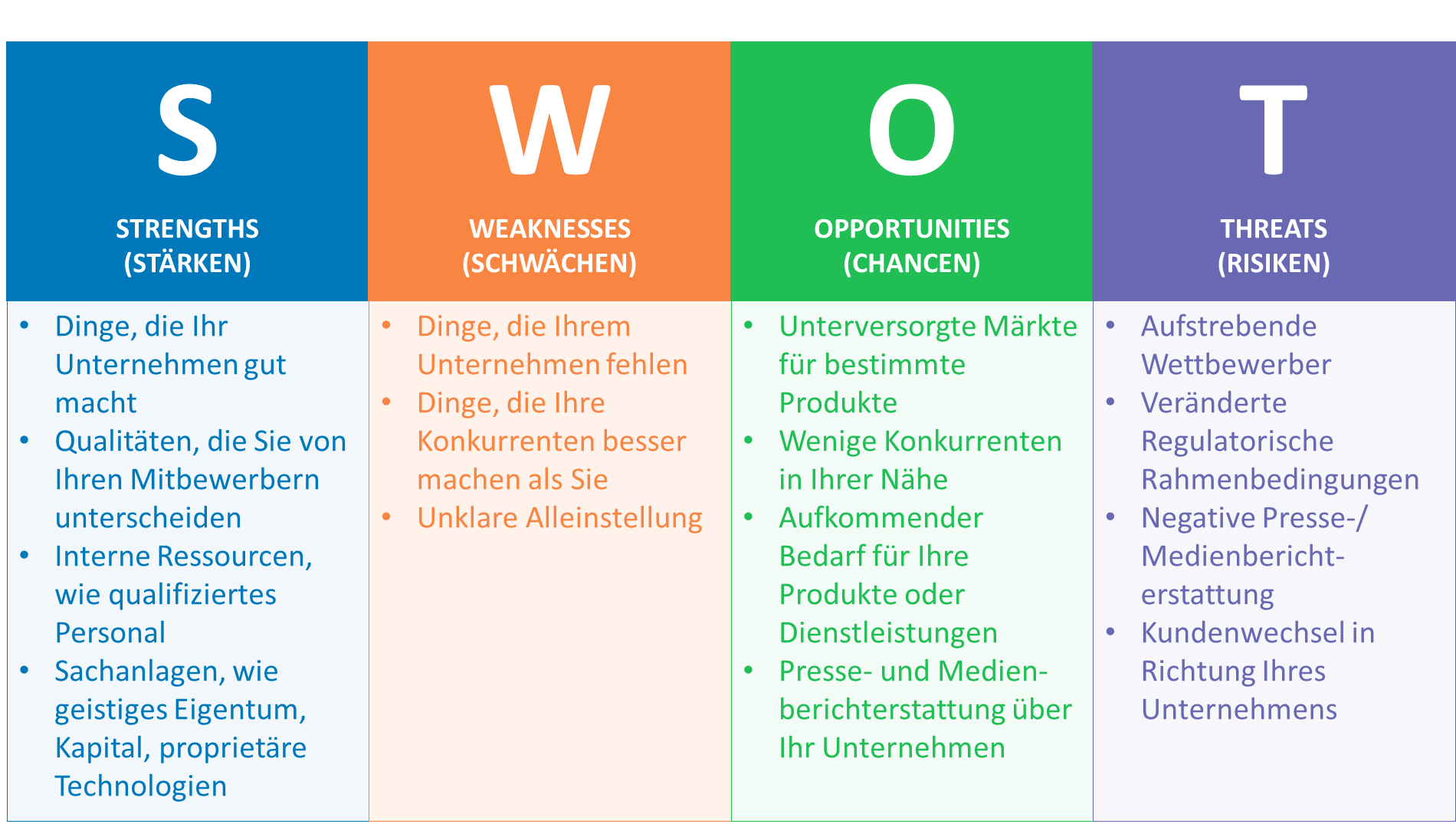 Eine Perspektive der SWOT-Analyse

SWOT steht für Strengths (Stärken), Weaknesses (Schwächen), Opportunities (Chancen) und Threats (Risiken). Es ist eine Technik, um diese vier Aspekte Ihres Unternehmens zu bewerten. 

Die Durchführung einer SWOT-Analyse ist eine wirkungsvolle Methode zur Bewertung Ihres Unternehmens oder Projektes.
Das primäre Ziel einer SWOT-Analyse ist es, Organisationen zu helfen, ein vollständiges Bewusstsein für alle Faktoren zu entwickeln, die bei einer Geschäftsentscheidung eine Rolle spielen.
Quelle: https://www.wordstream.com/blog/ws/2017/12/20/swot-analysis
Dieses Projekt wurde mit Unterstützung der Europäischen Kommission finanziert. Dieses Dokument und sein Inhalt spiegeln ausschließlich die Ansichten der Autoren wider, und die Kommission kann nicht für die Verwendung der darin enthaltenen Informationen verantwortlich gemacht werden
Legal description – Creative Commons licensing: The materials published on the EntreComp project website are classified as Open Educational Resources' (OER) and can be freely (without permission of their creators): downloaded, used, reused, copied, adapted, and shared by users, with information about the source of their origin.
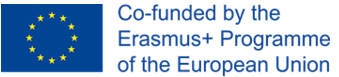 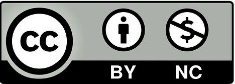 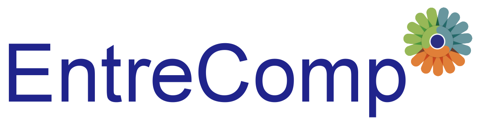 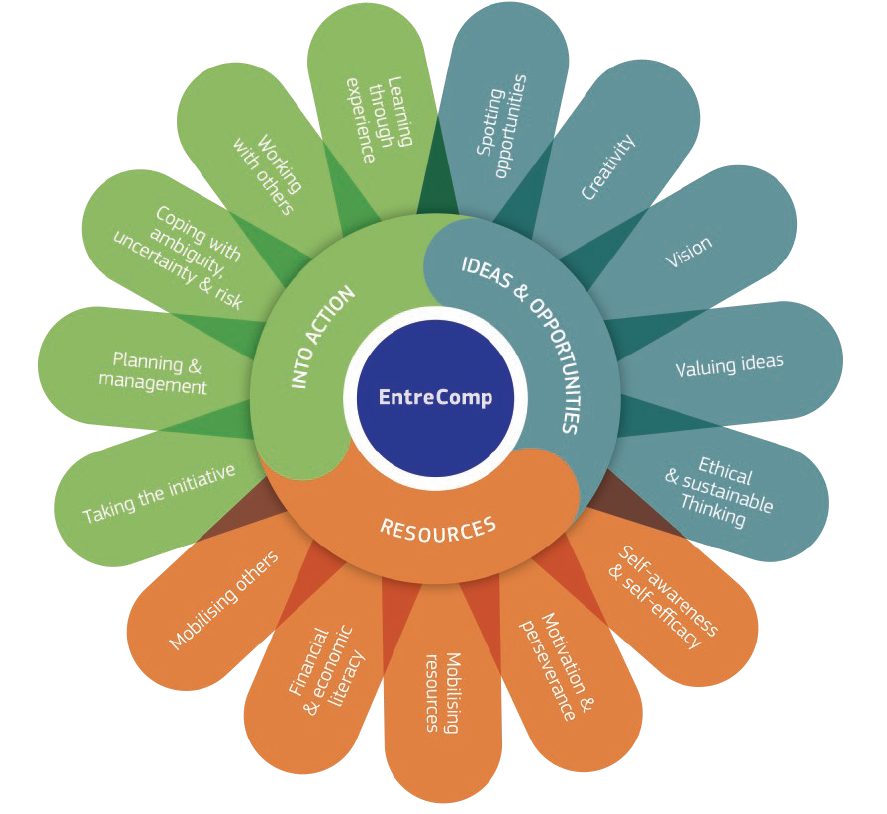 3.3 Umgang mit Unsicherheit, Mehrdeutigkeit und Risiko 

3.3.B Der Entscheidungsprozess
Dieses Projekt wurde mit Unterstützung der Europäischen Kommission finanziert. Dieses Dokument und sein Inhalt spiegeln ausschließlich die Ansichten der Autoren wider, und die Kommission kann nicht für die Verwendung der darin enthaltenen Informationen verantwortlich gemacht werden
Legal description – Creative Commons licensing: The materials published on the EntreComp project website are classified as Open Educational Resources' (OER) and can be freely (without permission of their creators): downloaded, used, reused, copied, adapted, and shared by users, with information about the source of their origin.
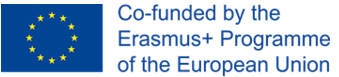 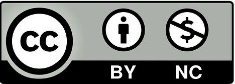 Effektive Entscheidungsfindung
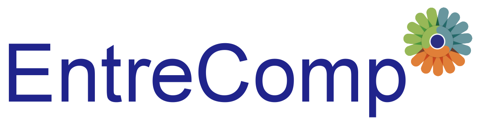 Die Entscheidungsfindung ist ein wesentlicher Bestandteil des Erfolges eines kleinen Unternehmens.

Entscheidungen, die auf der Grundlage von Wissen, Kompetenz und gutem Management beruhen, können das Unternehmen in eine langfristige positive Entwicklung führen. Umgekehrt können Entscheidungen, die auf der Basis fehlerhafter Logik, Emotionalität oder unvollständiger Informationen getroffen werden, ein kleines Unternehmen schnell in den Ruin treiben.
Dieses Projekt wurde mit Unterstützung der Europäischen Kommission finanziert. Dieses Dokument und sein Inhalt spiegeln ausschließlich die Ansichten der Autoren wider, und die Kommission kann nicht für die Verwendung der darin enthaltenen Informationen verantwortlich gemacht werden
Legal description – Creative Commons licensing: The materials published on the EntreComp project website are classified as Open Educational Resources' (OER) and can be freely (without permission of their creators): downloaded, used, reused, copied, adapted, and shared by users, with information about the source of their origin.
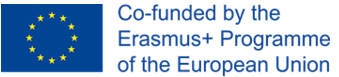 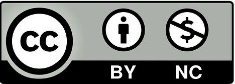 7 Merkmale einer guten Entscheidung
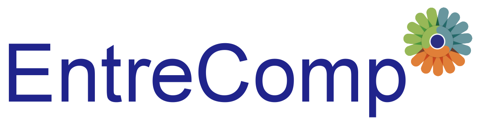 Ein geeigneter Entscheidungsrahmen
Klare Werte, an die Sie sich halten, und Ziele, die Sie zu erreichen versuchen 
Kreative Alternativen zur Auswahl 
Gute Informationen 
Klare Abwägungen und fundierte Argumente 
Ausrichtung der Wahl an Ihren Werten und Zielen 
Engagierte Umsetzung
Dieses Projekt wurde mit Unterstützung der Europäischen Kommission finanziert. Dieses Dokument und sein Inhalt spiegeln ausschließlich die Ansichten der Autoren wider, und die Kommission kann nicht für die Verwendung der darin enthaltenen Informationen verantwortlich gemacht werden
Legal description – Creative Commons licensing: The materials published on the EntreComp project website are classified as Open Educational Resources' (OER) and can be freely (without permission of their creators): downloaded, used, reused, copied, adapted, and shared by users, with information about the source of their origin.
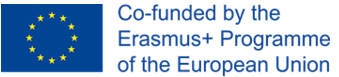 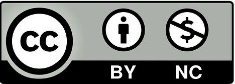 7 Wege im Umgang mit Unsicherheit
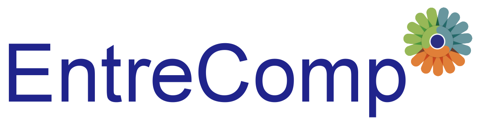 Ersetzen Sie Erwartungen durch Planung 
Bereiten Sie sich auf verschiedene Alternativen vor 
Werden Sie ein Beobachter mit Fingerspitzengefühl 
Gewinnen Sie Vertrauen in Ihre Bewältigungs- und Anpassungsfähigkeiten 
Wenden Sie Stressreduzierungstechniken präventiv an
Konzentrieren Sie sich auf das, was Sie kontrollieren können 
Achtsamkeit üben 
Laut: Lori Deschene
Dieses Projekt wurde mit Unterstützung der Europäischen Kommission finanziert. Dieses Dokument und sein Inhalt spiegeln ausschließlich die Ansichten der Autoren wider, und die Kommission kann nicht für die Verwendung der darin enthaltenen Informationen verantwortlich gemacht werden
Legal description – Creative Commons licensing: The materials published on the EntreComp project website are classified as Open Educational Resources' (OER) and can be freely (without permission of their creators): downloaded, used, reused, copied, adapted, and shared by users, with information about the source of their origin.
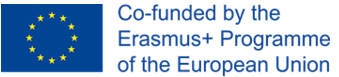 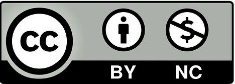 Außerdem...
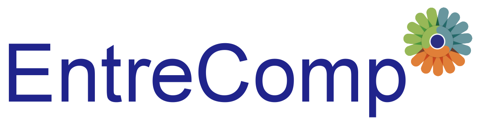 Ungewissheit ist die einzige Gewissheit, die es gibt; und zu wissen, wie man mit Unsicherheit lebt, ist die einzige Sicherheit 

John Allen Paulos
Dieses Projekt wurde mit Unterstützung der Europäischen Kommission finanziert. Dieses Dokument und sein Inhalt spiegeln ausschließlich die Ansichten der Autoren wider, und die Kommission kann nicht für die Verwendung der darin enthaltenen Informationen verantwortlich gemacht werden
Legal description – Creative Commons licensing: The materials published on the EntreComp project website are classified as Open Educational Resources' (OER) and can be freely (without permission of their creators): downloaded, used, reused, copied, adapted, and shared by users, with information about the source of their origin.
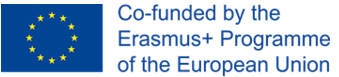 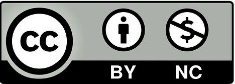 John Rampton
Warren Buffett und Charlie Munger
Miguel Angel Ariño
Die Worte der Experten
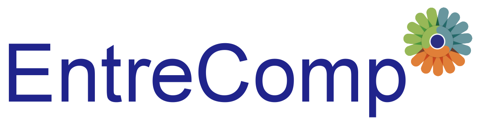 Falle der versunkenen Kosten (Kosten, die nicht rückgängig gemacht warden können)
Enger Rahmen
Emotional getriebene Entscheidungen
Ego Erschöpfung
Halo-Effekt (Der erste Eindruck)
Perfektionismus
Keine Entscheidung zu treffen kann auch ein Fehler sein 
Der Glaube, dass kollektive Entscheidungen besser sind 
Eine Entscheidung auf die lange Bank schieben 
Überanalysieren und nicht auf das Bauchgefühl hören 
Entscheidungen treffen, ohne Checklisten zu verwenden
Warten auf die perfekte Entscheidung 
Der Realität nicht ins Auge sehen
Auf Selbsttäuschungen hereinfallen
Mit dem Strom schwimmen
Überstürzen und zu viel riskieren 
Sich zu sehr auf die Intuition verlassen 
Auf den eigenen Ideen beharren 
Wenig Rücksicht auf Konsequenzen nehmen 
Konsens überbewerten
Nicht durchziehen
Im Folgenden finden Sie drei Beispiele von Autoren, die auf Fehler bei der Entscheidungsfindung hinweisen. Versuchen Sie, auf dieser Basis Ihre Liste von Entscheidungsfehlern zusammenzustellen:
Quelle: eigene Studie
Dieses Projekt wurde mit Unterstützung der Europäischen Kommission finanziert. Dieses Dokument und sein Inhalt spiegeln ausschließlich die Ansichten der Autoren wider, und die Kommission kann nicht für die Verwendung der darin enthaltenen Informationen verantwortlich gemacht werden
Legal description – Creative Commons licensing: The materials published on the EntreComp project website are classified as Open Educational Resources' (OER) and can be freely (without permission of their creators): downloaded, used, reused, copied, adapted, and shared by users, with information about the source of their origin.
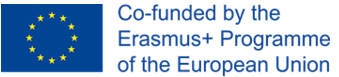 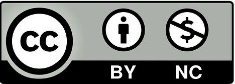 Die Kraft des Vertrauens
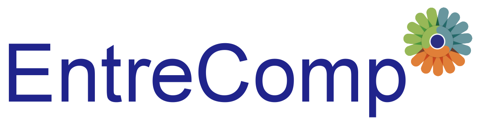 Vertrauen ist die Grundlage und der Ansporn für jede Aktivität in der Organisation, es gibt ein Gefühl der Sicherheit und ermöglicht es, schnell auf Veränderungen im Umfeld zu reagieren.

Es gibt acht Säulen des Vertrauens (nach dem Business-Strategen David Horsager):
Klarheit - Menschen vertrauen dem Eindeutigen und misstrauen dem Zweideutigen
Mitgefühl - Menschen vertrauen denjenigen, die sich über sich selbst hinaus kümmern
Charakter - Menschen bemerken diejenigen, die das Richtige tun und nicht das, was einfach ist
Kompetenz - Menschen haben Vertrauen in diejenigen, die engagiert sind, einschlägige Erfahrungen sammeln und fähig bleiben
Engagement - Menschen glauben an diejenigen, die Widrigkeiten durchstehen
Verbindung - Menschen wollen Freunden folgen, von ihnen kaufen und in ihrer Nähe sein
Beitrag - Menschen reagieren sofort auf Ergebnisse
Konsistenz - Menschen lieben es, wenn die kleinen Dinge konsequent erledigt werden
Dieses Projekt wurde mit Unterstützung der Europäischen Kommission finanziert. Dieses Dokument und sein Inhalt spiegeln ausschließlich die Ansichten der Autoren wider, und die Kommission kann nicht für die Verwendung der darin enthaltenen Informationen verantwortlich gemacht werden
Legal description – Creative Commons licensing: The materials published on the EntreComp project website are classified as Open Educational Resources' (OER) and can be freely (without permission of their creators): downloaded, used, reused, copied, adapted, and shared by users, with information about the source of their origin.
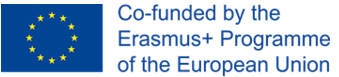 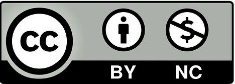 Wie Unsicherheit funktioniert...
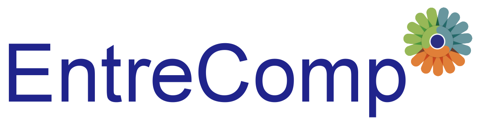 Bei TEDxCanberra 2012 zeigt der Nobelpreisträger für Physik, Professor Brian Schmidt, live, fesselnd und praktisch, wie Ungewissheit in der realen Welt funktioniert (klicken Sie auf das Bild, um das Video zu sehen)
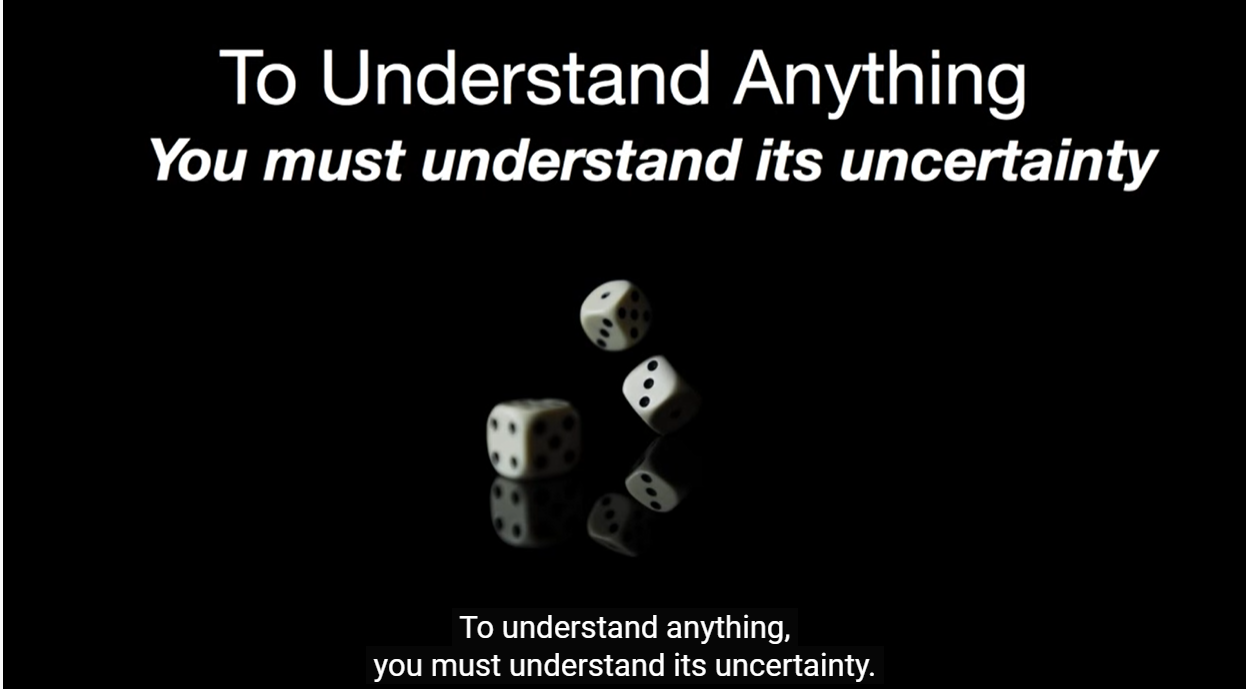 Um alles zu verstehen, 
müssen Sie die Unsicherheit verstehen.
Dieses Projekt wurde mit Unterstützung der Europäischen Kommission finanziert. Dieses Dokument und sein Inhalt spiegeln ausschließlich die Ansichten der Autoren wider, und die Kommission kann nicht für die Verwendung der darin enthaltenen Informationen verantwortlich gemacht werden
Legal description – Creative Commons licensing: The materials published on the EntreComp project website are classified as Open Educational Resources' (OER) and can be freely (without permission of their creators): downloaded, used, reused, copied, adapted, and shared by users, with information about the source of their origin.
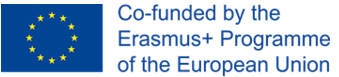 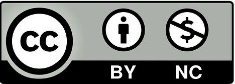 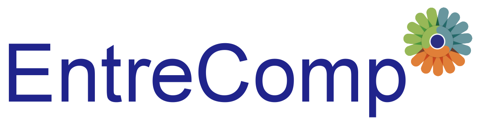 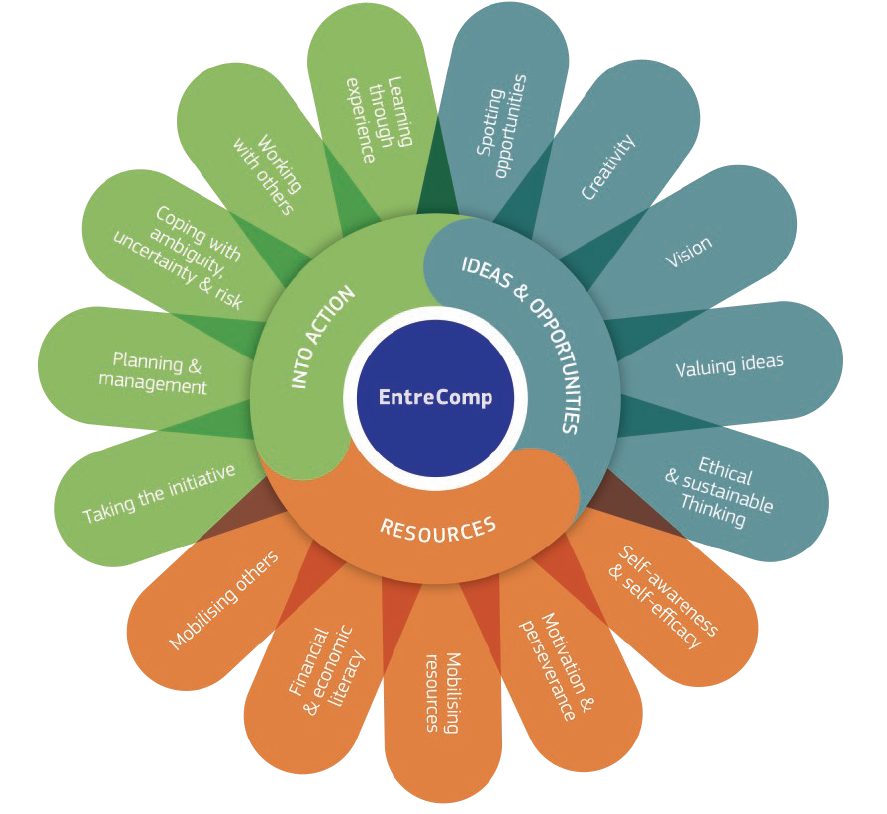 3.3 Umgang mit Unsicherheit, Mehrdeutigkeit und Risiko 

3.3.C Risiko im Unternehmen
Dieses Projekt wurde mit Unterstützung der Europäischen Kommission finanziert. Dieses Dokument und sein Inhalt spiegeln ausschließlich die Ansichten der Autoren wider, und die Kommission kann nicht für die Verwendung der darin enthaltenen Informationen verantwortlich gemacht werden
Legal description – Creative Commons licensing: The materials published on the EntreComp project website are classified as Open Educational Resources' (OER) and can be freely (without permission of their creators): downloaded, used, reused, copied, adapted, and shared by users, with information about the source of their origin.
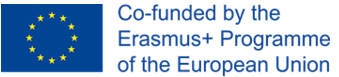 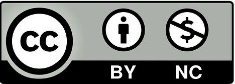 Internes versus externes Risiko
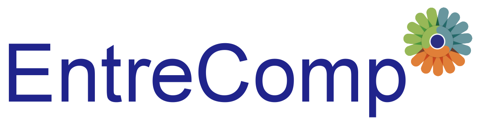 Geschäftsrisiken bezeichnen die Möglichkeit, dass ein kommerzielles Unternehmen aufgrund von Unwägbarkeiten unzureichende Gewinne (oder sogar Verluste) erzielt.

Geschäftsrisiken können durch den Einfluss von zwei Hauptrisiken entstehen: interne Risiken (Risiken, die durch die Ereignisse innerhalb der Organisation entstehen) und externe Risiken (Risiken, die durch die Ereignisse außerhalb der Organisation entstehen).
Dieses Projekt wurde mit Unterstützung der Europäischen Kommission finanziert. Dieses Dokument und sein Inhalt spiegeln ausschließlich die Ansichten der Autoren wider, und die Kommission kann nicht für die Verwendung der darin enthaltenen Informationen verantwortlich gemacht werden
Legal description – Creative Commons licensing: The materials published on the EntreComp project website are classified as Open Educational Resources' (OER) and can be freely (without permission of their creators): downloaded, used, reused, copied, adapted, and shared by users, with information about the source of their origin.
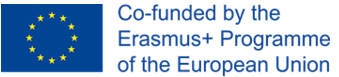 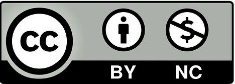 Internes versus externes Risiko: Beispiele
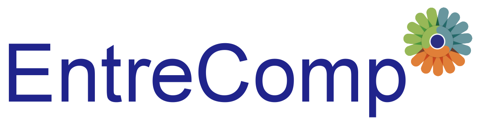 Dieses Projekt wurde mit Unterstützung der Europäischen Kommission finanziert. Dieses Dokument und sein Inhalt spiegeln ausschließlich die Ansichten der Autoren wider, und die Kommission kann nicht für die Verwendung der darin enthaltenen Informationen verantwortlich gemacht werden
Legal description – Creative Commons licensing: The materials published on the EntreComp project website are classified as Open Educational Resources' (OER) and can be freely (without permission of their creators): downloaded, used, reused, copied, adapted, and shared by users, with information about the source of their origin.
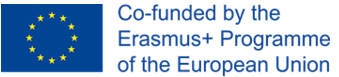 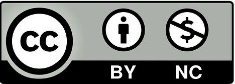 Was ist Risikomanagement?
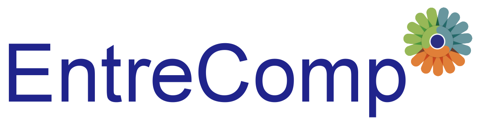 Risikomanagement hilft Ihnen, bessere Geschäftsentscheidungen zu treffen. Es geht darum, die Dinge zu reduzieren, die sich negativ auf Ihr Geschäft auswirken könnten. 

Zum Beispiel die Verringerung des Verletzungsrisikos durch Sicherheitsmaßnahmen.
Dieses Projekt wurde mit Unterstützung der Europäischen Kommission finanziert. Dieses Dokument und sein Inhalt spiegeln ausschließlich die Ansichten der Autoren wider, und die Kommission kann nicht für die Verwendung der darin enthaltenen Informationen verantwortlich gemacht werden
Legal description – Creative Commons licensing: The materials published on the EntreComp project website are classified as Open Educational Resources' (OER) and can be freely (without permission of their creators): downloaded, used, reused, copied, adapted, and shared by users, with information about the source of their origin.
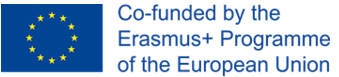 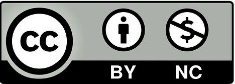 Wie können Sie das Risiko steuern?
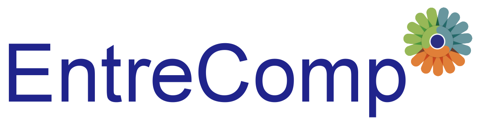 Bevor Sie entscheiden, was zu tun ist, müssen Sie herausfinden, welche Risiken Sie haben und welche am dringendsten sind:
Dieses Projekt wurde mit Unterstützung der Europäischen Kommission finanziert. Dieses Dokument und sein Inhalt spiegeln ausschließlich die Ansichten der Autoren wider, und die Kommission kann nicht für die Verwendung der darin enthaltenen Informationen verantwortlich gemacht werden
Legal description – Creative Commons licensing: The materials published on the EntreComp project website are classified as Open Educational Resources' (OER) and can be freely (without permission of their creators): downloaded, used, reused, copied, adapted, and shared by users, with information about the source of their origin.
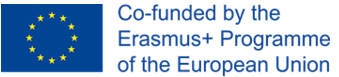 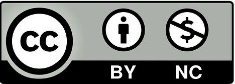 Wie es die Besten machen...
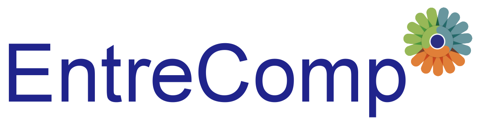 Jeff Bezos. Wenn Sie sich dafür entscheiden, nur Dinge zu tun, von denen Sie wissen, dass sie funktionieren werden, lassen Sie viele Optionen ausser acht

Richard Branson. Man kann vorsichtig sein und versuchen, Risiken zu vermeiden, aber man kann sich nicht die ganze Zeit selber schützen

Walt Disney. Mut die wichtigste Eigenschaft von Führungskräften. Normalerweise beinhaltet dies Risikobereitschaft, besonders bei neuen Unternehmungen

Mark Zuckerberg. Das größte Risiko ist, keine Risiken einzugehen. In einer sich schnell verändernden Welt ist die Strategie, die den Misserfolg garantiert, keine Risiken einzugehen

Henry Ford. Niemand kann die Zukunft wirklich garantieren. Das Beste, was wir tun können, ist, die Chancen zu erhöhen, die damit verbundenen Risiken zu kalkulieren, unsere Fähigkeit einzuschätzen, mit ihnen umzugehen und unsere Pläne sicher auszuführen
Quelle: eigene Studie
Dieses Projekt wurde mit Unterstützung der Europäischen Kommission finanziert. Dieses Dokument und sein Inhalt spiegeln ausschließlich die Ansichten der Autoren wider, und die Kommission kann nicht für die Verwendung der darin enthaltenen Informationen verantwortlich gemacht werden
Legal description – Creative Commons licensing: The materials published on the EntreComp project website are classified as Open Educational Resources' (OER) and can be freely (without permission of their creators): downloaded, used, reused, copied, adapted, and shared by users, with information about the source of their origin.
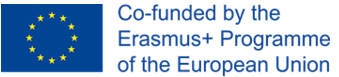 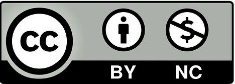 Wege zum Umgang mit der Unsicherheit...
Wissen
Charaktereigenschaften und Persönlichkeit
Handlungen, Entschei-dungen, die wir treffen
Verurteilungen
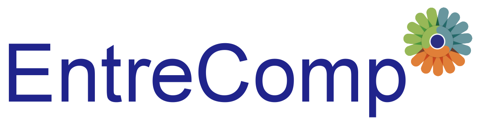 Verbessern Sie ständig Ihr Wissen, arbeiten Sie an sich, lesen Sie, seien Sie interessiert, versuchen Sie, ein Experte auf Ihrem Gebiet zu werden
Entwickeln Sie Ihre positiven Charakterei-genschaften weiter. Ermöglichen Sie es, gute Beziehungen zu anderen aufzubauen und zu helfen, im Leben gut zu funktionieren, z. B. Durchsetzungsvermögen, Genauigkeit, Kommuni-kationsfähigkeit, Loyali-tät, Pflichtbewusstsein, Fleiß usw.
Die Aktionen, die wir unternehmen, die nächsten Schritte, die uns zu einer Entscheidung führen
Überzeugungen, Persönlichkeit; unsere Intuition, Selbstvertrauen, unsere Glaubenssätze, nicht-mentale Kognition, Intuition,
Kurz und knapp:
Quelle: eigene Studie
Dieses Projekt wurde mit Unterstützung der Europäischen Kommission finanziert. Dieses Dokument und sein Inhalt spiegeln ausschließlich die Ansichten der Autoren wider, und die Kommission kann nicht für die Verwendung der darin enthaltenen Informationen verantwortlich gemacht werden
Legal description – Creative Commons licensing: The materials published on the EntreComp project website are classified as Open Educational Resources' (OER) and can be freely (without permission of their creators): downloaded, used, reused, copied, adapted, and shared by users, with information about the source of their origin.
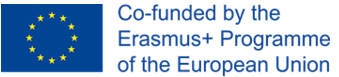 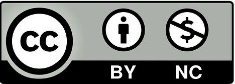 ...und die Auswirkungen auf die Wirtschaft:
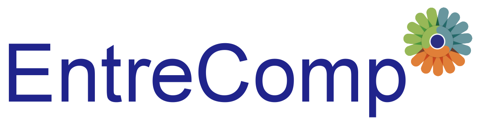 Risiken
Unsicherheit
Mehrdeutigkeit
Eine Situation, bei der die Wahrscheinlichkeitsver-teilung unbekannt ist. Ungewiss – “Etwas, das nicht genau bekannt oder entschieden ist.“
“Etwas, das auf mehr als eine Weise verstanden werden kann oder mehr als ein Ergebnis haben kann."
Bezieht sich auf die Wahrscheinlichkeit oder Bedrohung eines Verlusts, einer Haftung, einer Verletzung, eines Schadens oder eines anderen negativen Ereignisses, das sich aus externen oder internen Schwachstellen ergibt und das durch vorbeugende Maßnahmen verhindert oder vermieden werden kann
Kurz und knapp:
Quelle: eigene Studie
Dieses Projekt wurde mit Unterstützung der Europäischen Kommission finanziert. Dieses Dokument und sein Inhalt spiegeln ausschließlich die Ansichten der Autoren wider, und die Kommission kann nicht für die Verwendung der darin enthaltenen Informationen verantwortlich gemacht werden
Legal description – Creative Commons licensing: The materials published on the EntreComp project website are classified as Open Educational Resources' (OER) and can be freely (without permission of their creators): downloaded, used, reused, copied, adapted, and shared by users, with information about the source of their origin.
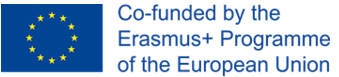 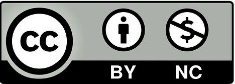 Vorschläge für das Selbststudium
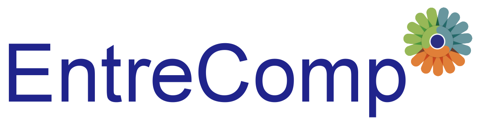 In diesem Video erklärt Andy Penaluna, Direktor des International Institute for Creative Entrepreneurial Development (http://www.uwtsd.ac.uk/iiced) an der University von Wales Trinity Saint David, dass Studenten unsicheren, mehrdeutigen Aktivitäten ausgesetzt sein können, bei denen sich Dinge ändern, Fristen verschoben werden und es keine klaren Anweisungen gibt, was als nächstes zu tun ist. Indem sie solchen Situationen ausgesetzt sind, können sie Strategien zur Bewältigung entwickeln und lernen, sich flexibel an veränderte Umgebungen anzupassen.
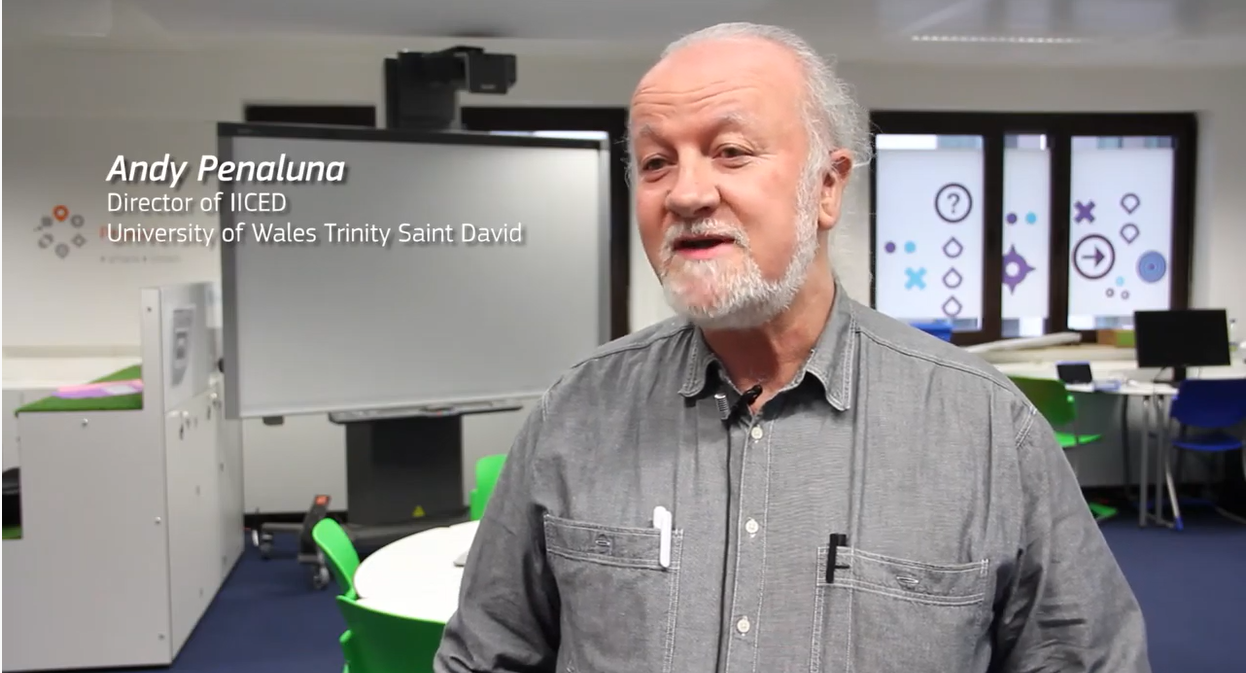 Dieses Projekt wurde mit Unterstützung der Europäischen Kommission finanziert. Dieses Dokument und sein Inhalt spiegeln ausschließlich die Ansichten der Autoren wider, und die Kommission kann nicht für die Verwendung der darin enthaltenen Informationen verantwortlich gemacht werden
Legal description – Creative Commons licensing: The materials published on the EntreComp project website are classified as Open Educational Resources' (OER) and can be freely (without permission of their creators): downloaded, used, reused, copied, adapted, and shared by users, with information about the source of their origin.
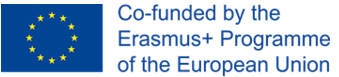 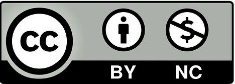 Reflexion
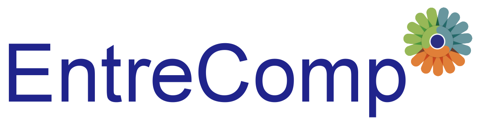 Jedes Geschäft ist mit Unsicherheit, Mehrdeutigkeit und Risiko verbunden
Lassen Sie sich bei verbindlichen Entscheidungen von Ihrer Vernunft, Erfahrung und Intuition leiten
Sie werden niemals Situationen vermeiden, in denen Sie wichtige Entscheidungen treffen müssen
Sie können immer jemanden zu Rate ziehen, die Angelegenheit im Team besprechen oder versuchen, eine gegebene Situation gründlich zu analysieren
Jeder macht Fehler und Sie dürfen sie auch machen
Dieses Projekt wurde mit Unterstützung der Europäischen Kommission finanziert. Dieses Dokument und sein Inhalt spiegeln ausschließlich die Ansichten der Autoren wider, und die Kommission kann nicht für die Verwendung der darin enthaltenen Informationen verantwortlich gemacht werden
Legal description – Creative Commons licensing: The materials published on the EntreComp project website are classified as Open Educational Resources' (OER) and can be freely (without permission of their creators): downloaded, used, reused, copied, adapted, and shared by users, with information about the source of their origin.
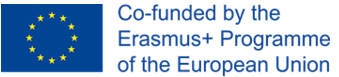 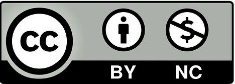 Checkliste für die Selbstkontrolle
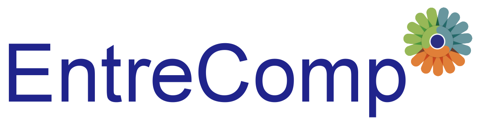 Dieses Projekt wurde mit Unterstützung der Europäischen Kommission finanziert. Dieses Dokument und sein Inhalt spiegeln ausschließlich die Ansichten der Autoren wider, und die Kommission kann nicht für die Verwendung der darin enthaltenen Informationen verantwortlich gemacht werden
Legal description – Creative Commons licensing: The materials published on the EntreComp project website are classified as Open Educational Resources' (OER) and can be freely (without permission of their creators): downloaded, used, reused, copied, adapted, and shared by users, with information about the source of their origin.
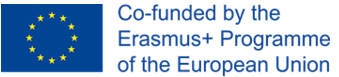 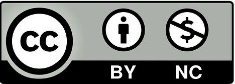 Checkliste für die Selbstkontrolle
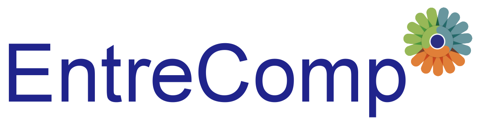 Dieses Projekt wurde mit Unterstützung der Europäischen Kommission finanziert. Dieses Dokument und sein Inhalt spiegeln ausschließlich die Ansichten der Autoren wider, und die Kommission kann nicht für die Verwendung der darin enthaltenen Informationen verantwortlich gemacht werden
Legal description – Creative Commons licensing: The materials published on the EntreComp project website are classified as Open Educational Resources' (OER) and can be freely (without permission of their creators): downloaded, used, reused, copied, adapted, and shared by users, with information about the source of their origin.
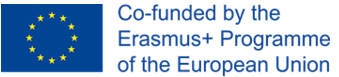 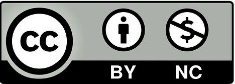